Bài 2: 
Ôn phép cộng, phép trừ (không nhớ)
(tiết 1)
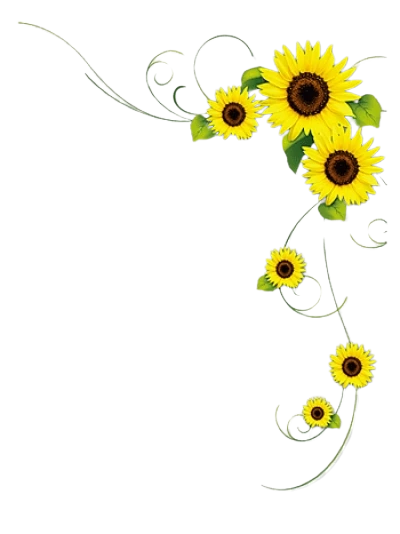 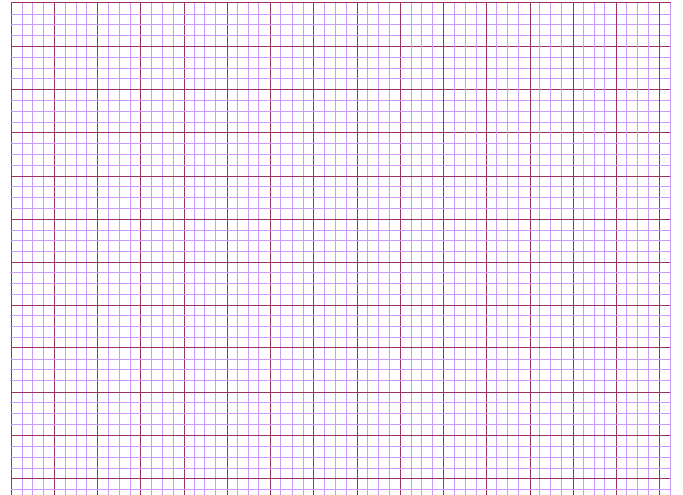 Thứ tư ngày 8 tháng 9 năm 2021
Toán
Ôn phép cộng và phép trừ
 (không nhớ)
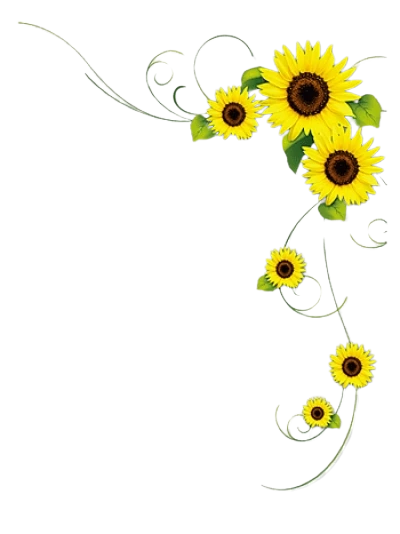 KHỞI ĐỘNG
non
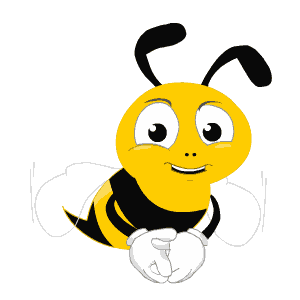 Ong
học
việc
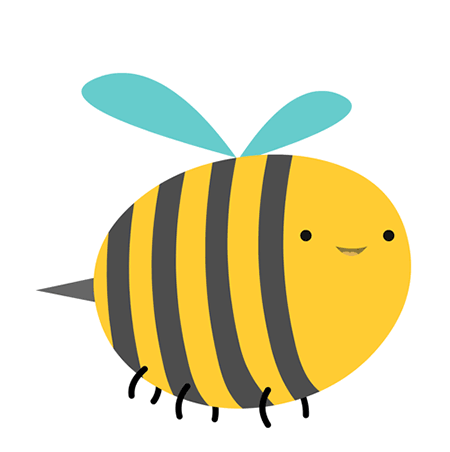 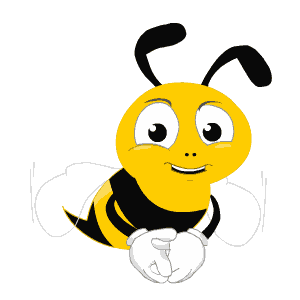 Ong Non đang đi tìm những bông hoa để hút mật. Nhưng chú ONG NON muốn hút được mật hoa thì phải trả lời đúng các câu hỏi. Em hãy giúp Ong Non hút được thật nhiều mật hoa nhé!
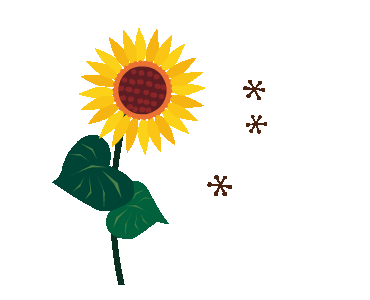 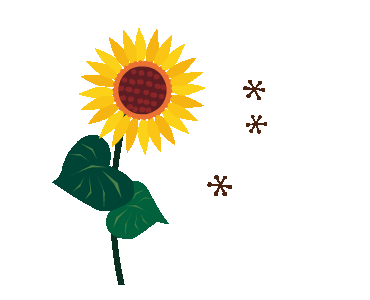 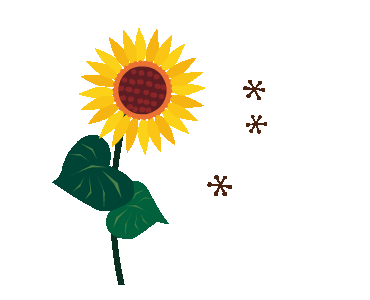 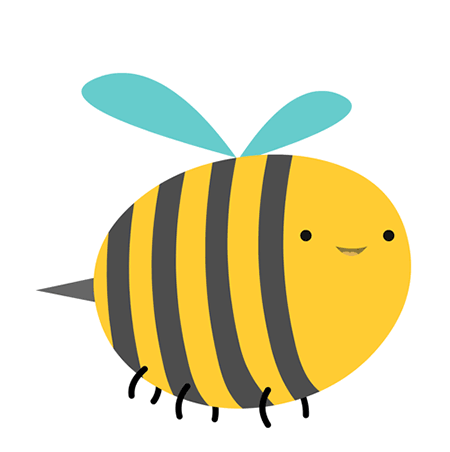 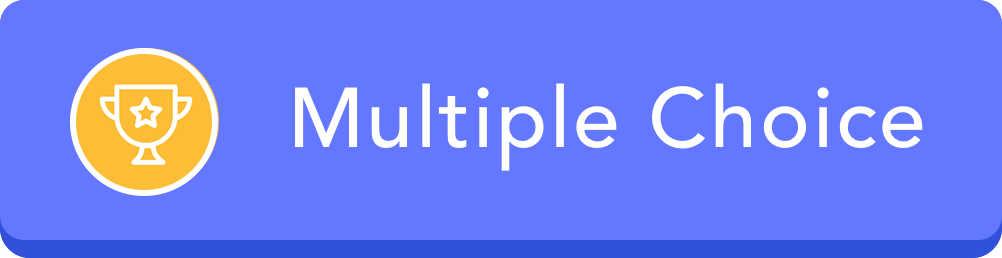 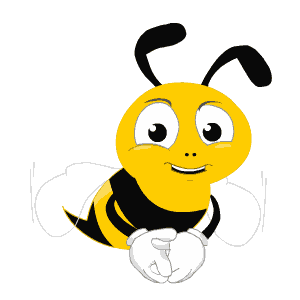 25 - 10 = ?
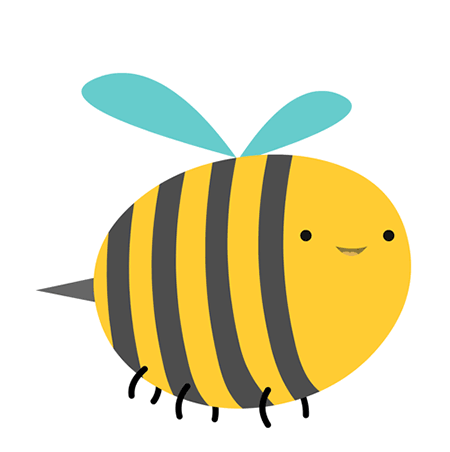 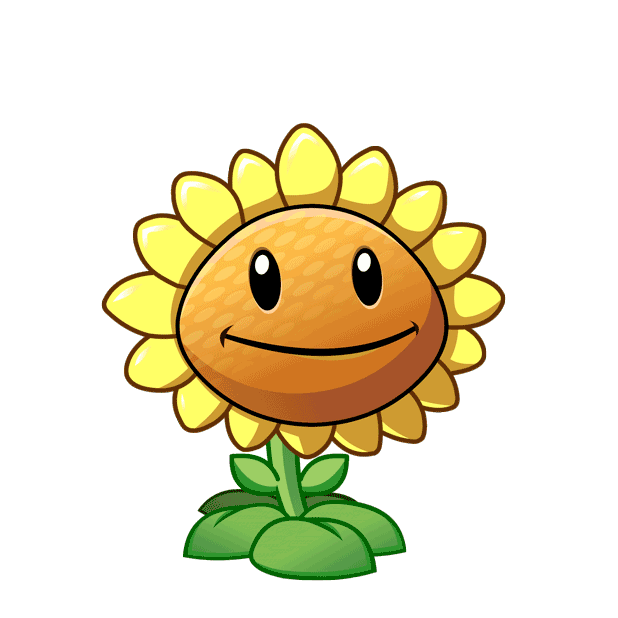 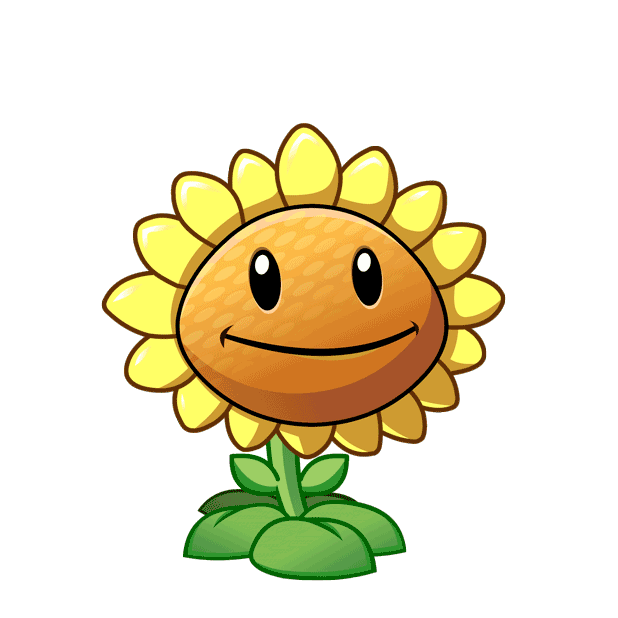 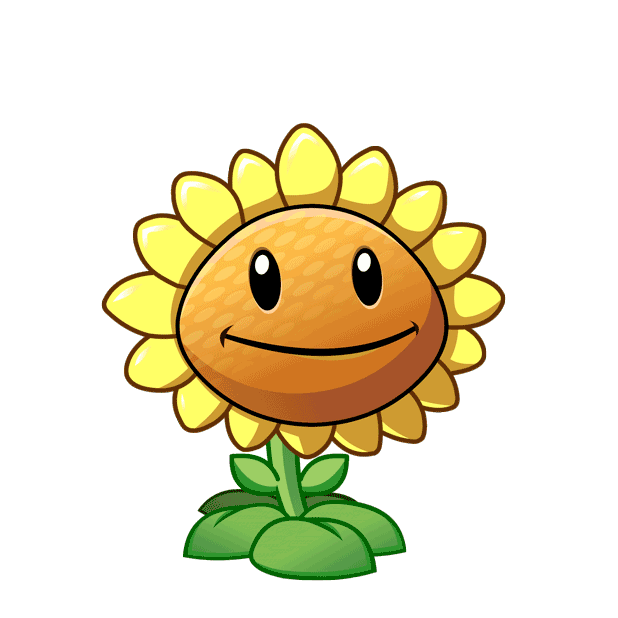 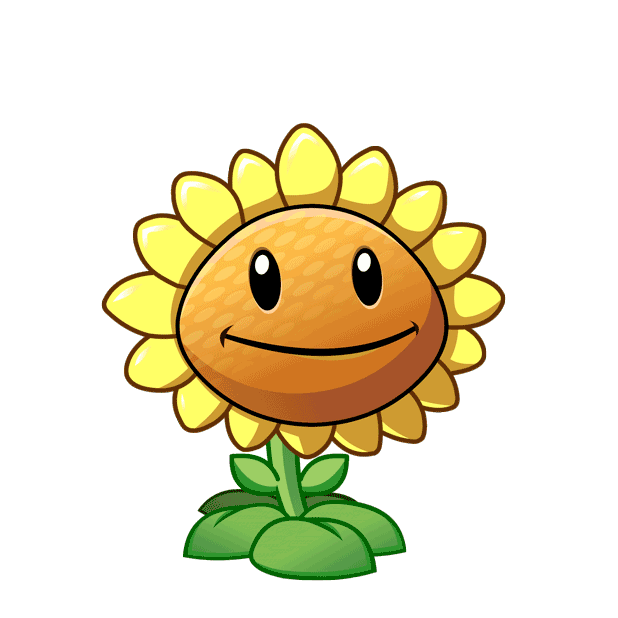 A. 15
B. 16
C. 14
D. 13
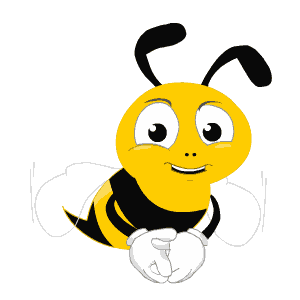 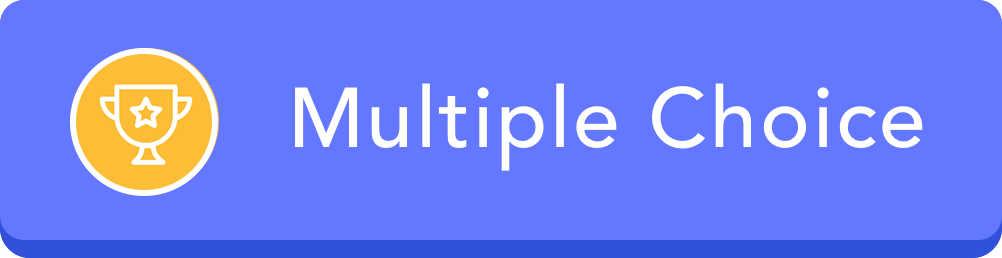 25 - 20 = ?
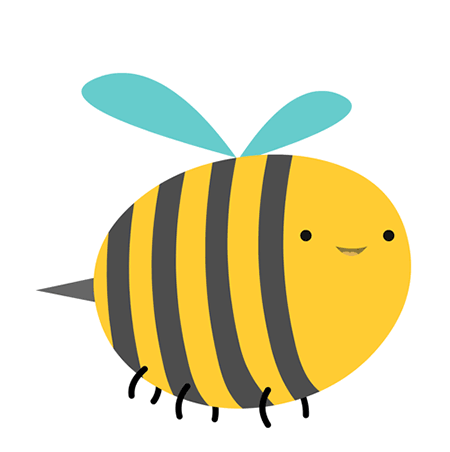 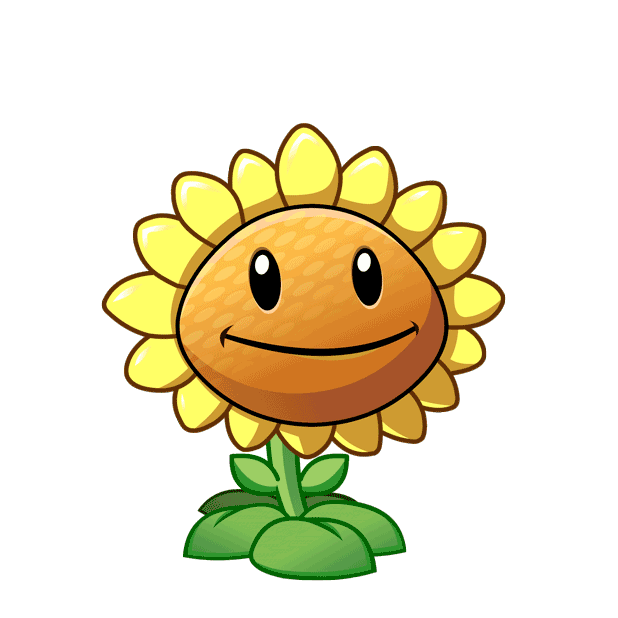 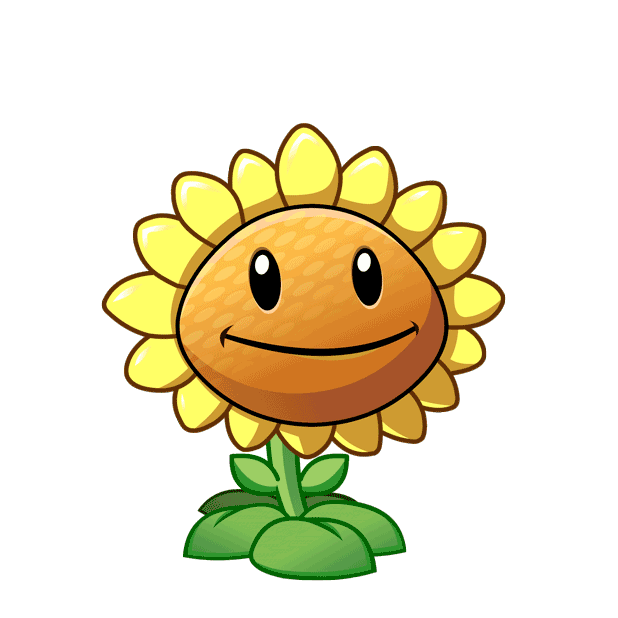 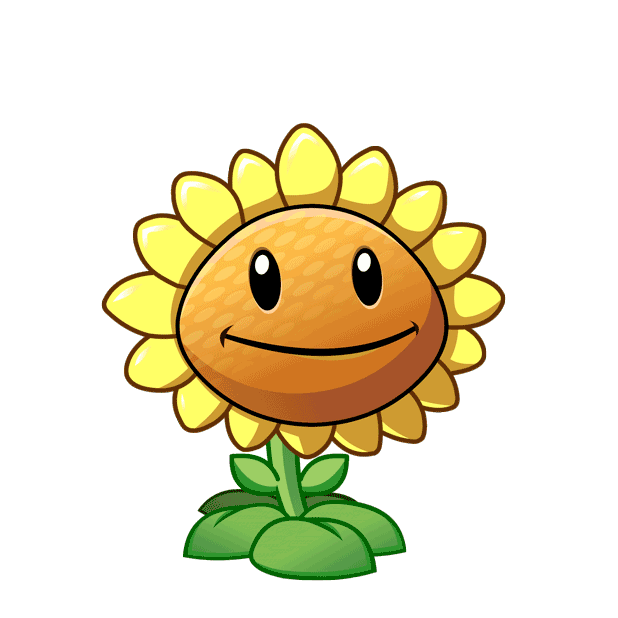 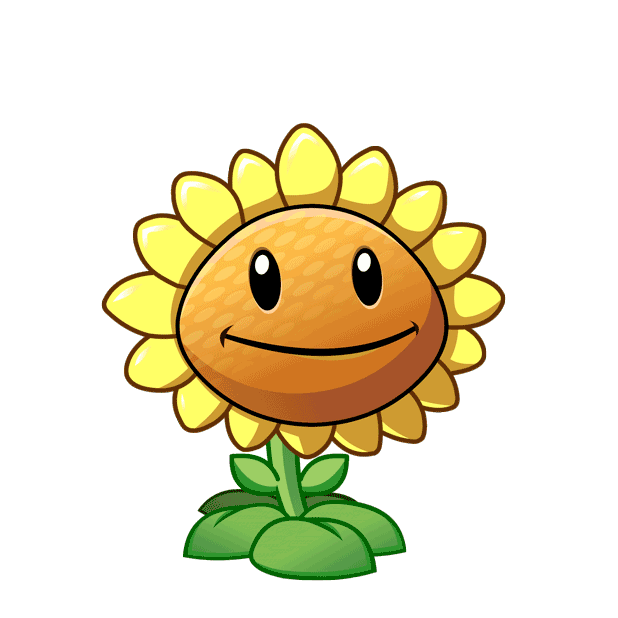 A. 6
B. 5
C. 4
D. 3
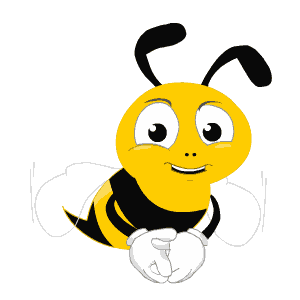 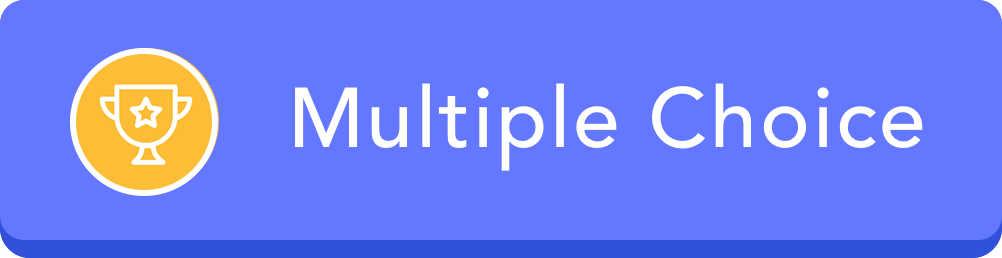 34 + 20
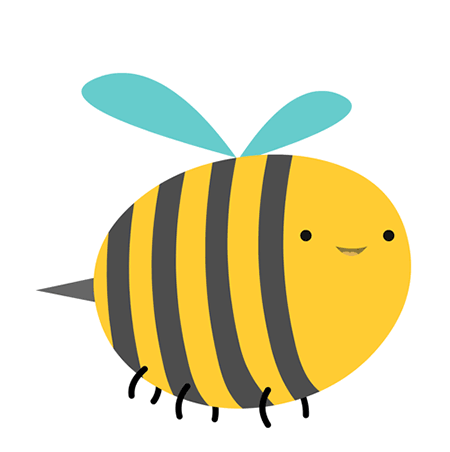 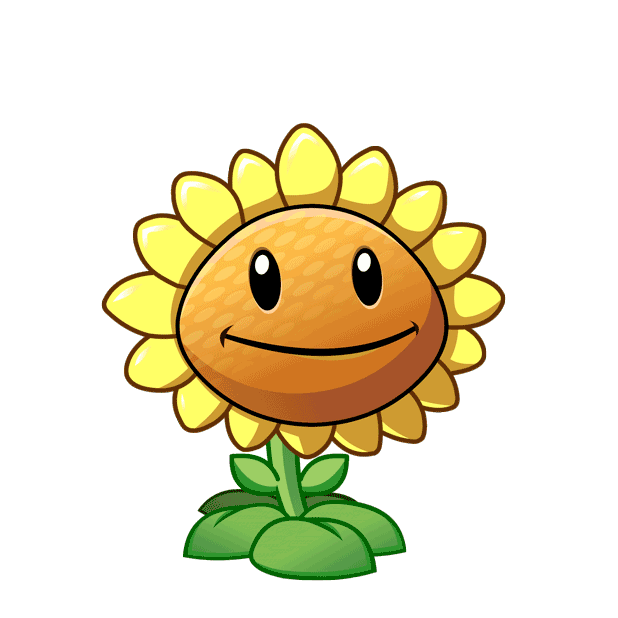 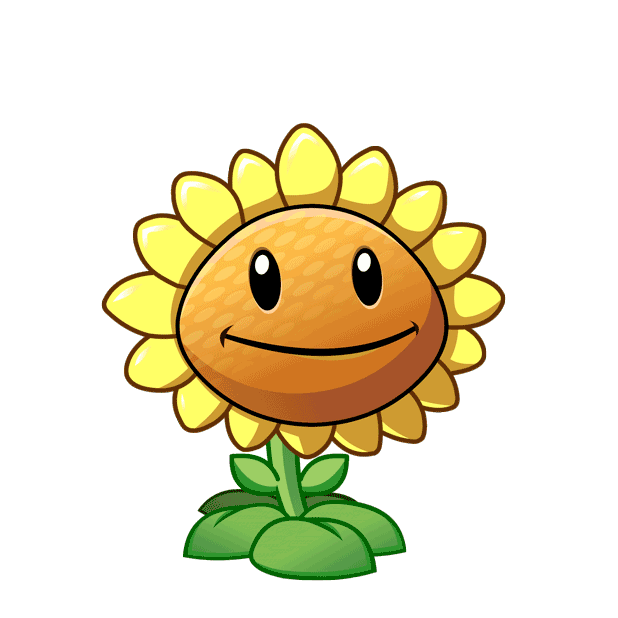 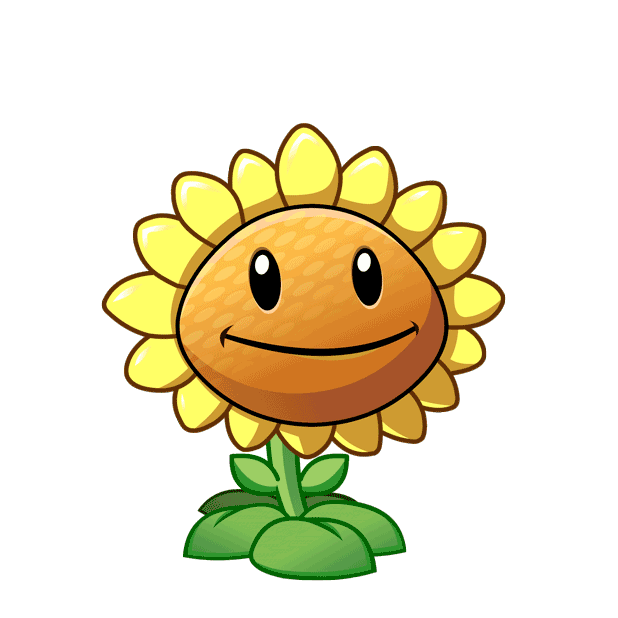 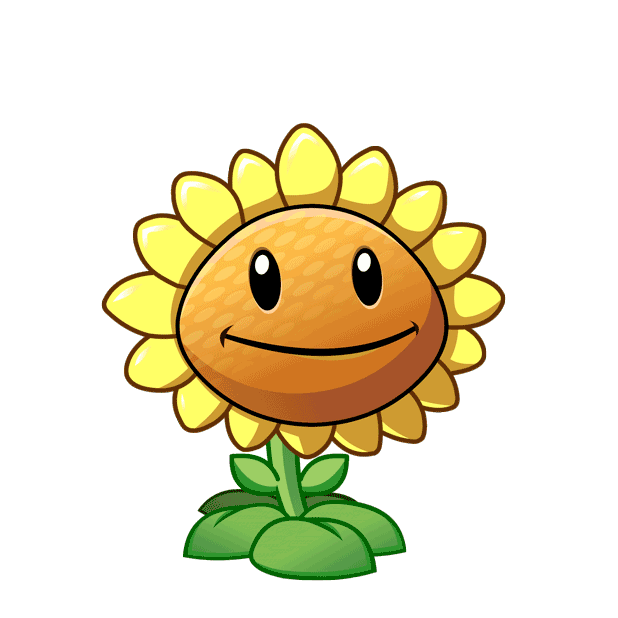 A. 44
B. 36
D. 63
C. 54
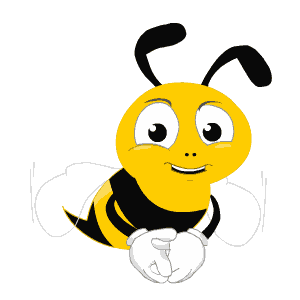 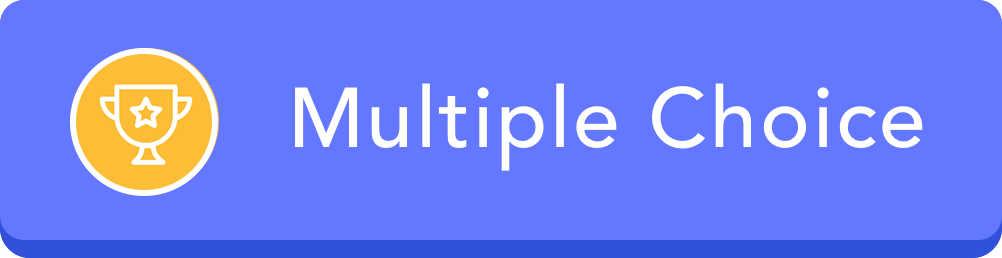 22 + 7
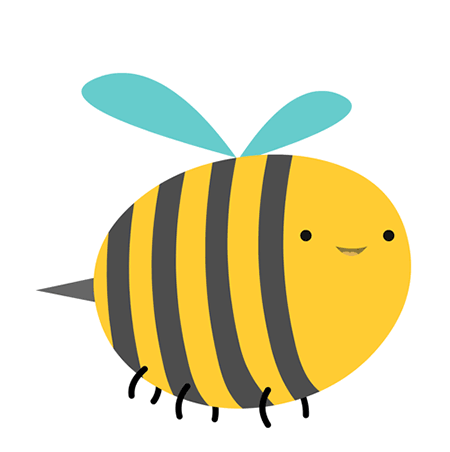 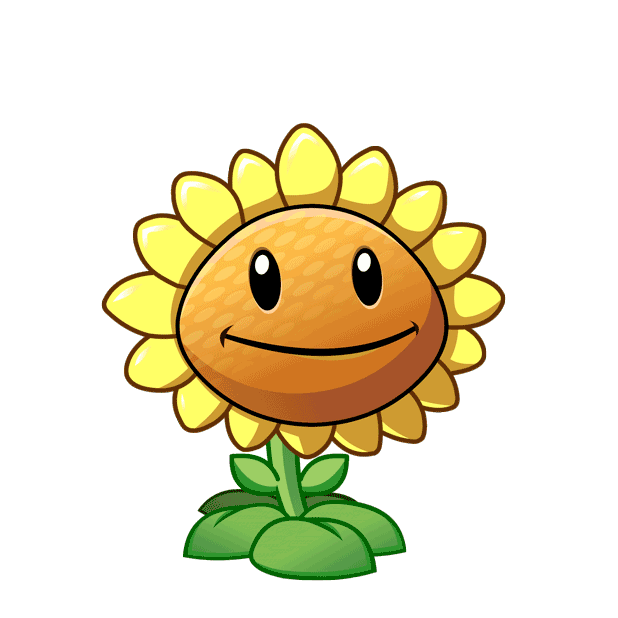 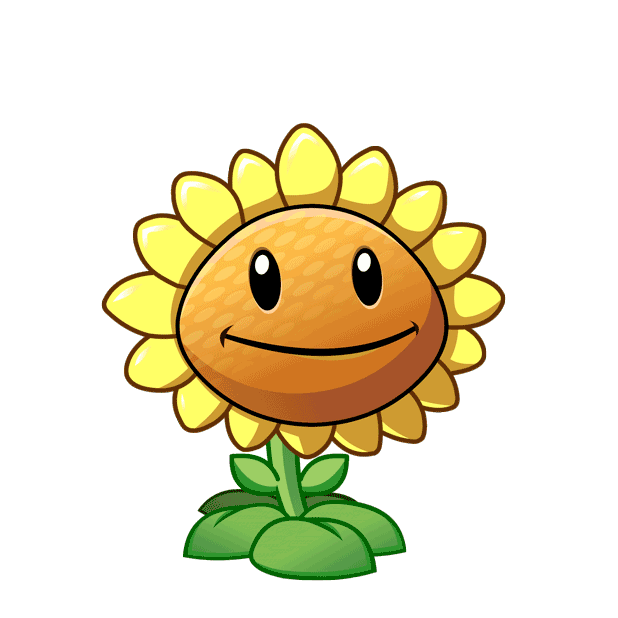 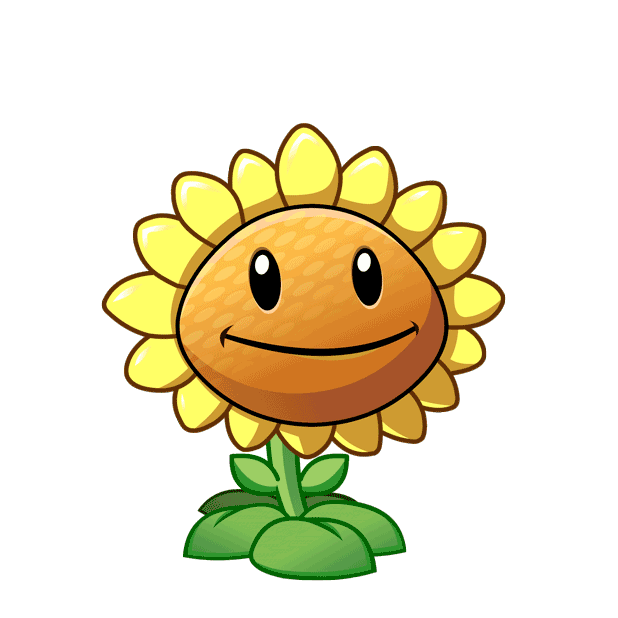 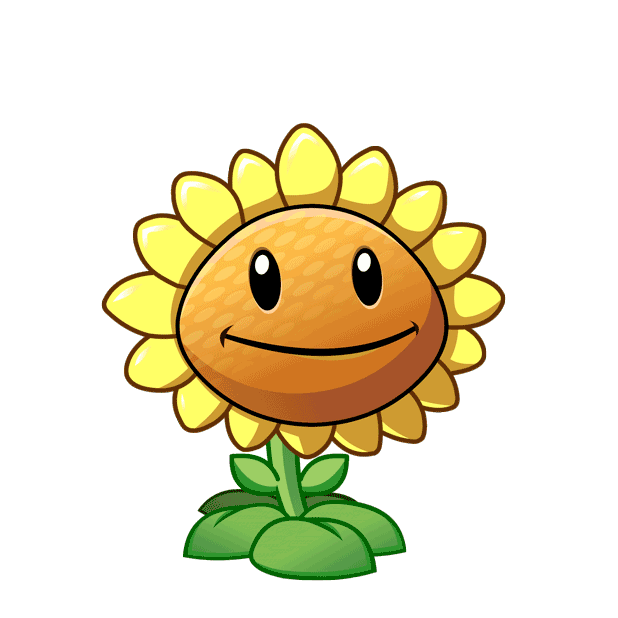 A. 25
B. 92
C. 28
D. 29
LUYỆN TẬP – THỰC HÀNH
1
Tính:
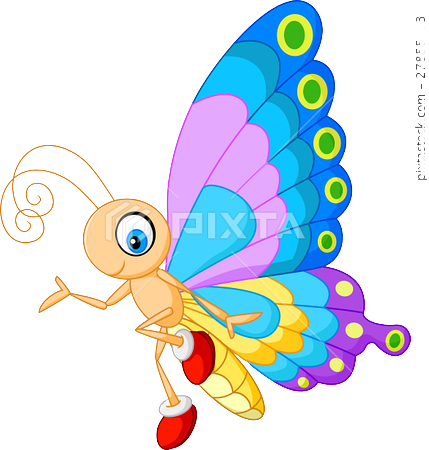 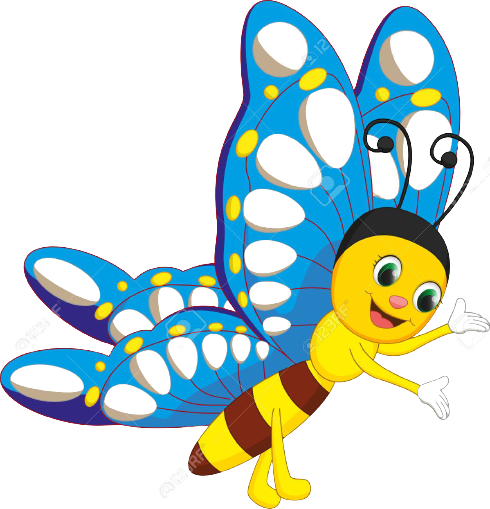 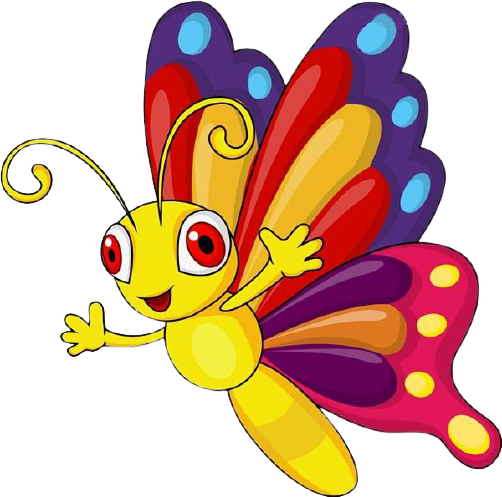 10 - 9 =
19 - 9 =
10 + 3 =
10 + 6 =
14 - 4 =
17 - 7 =
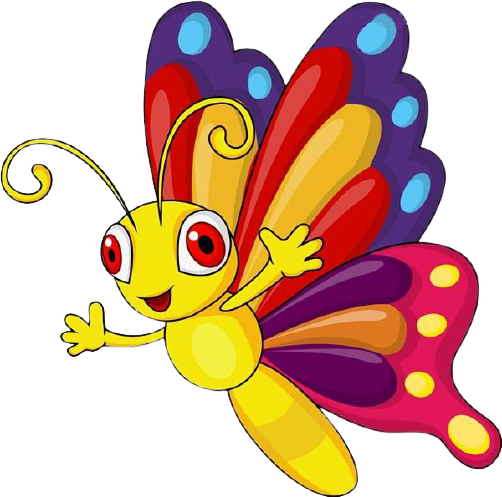 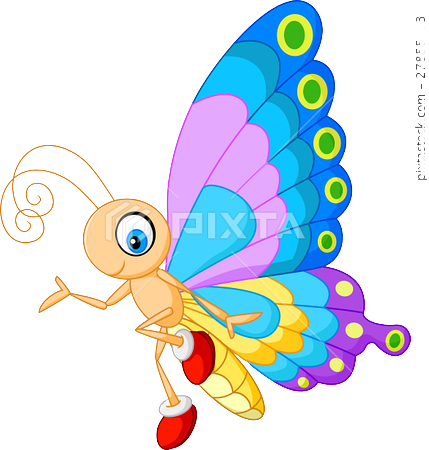 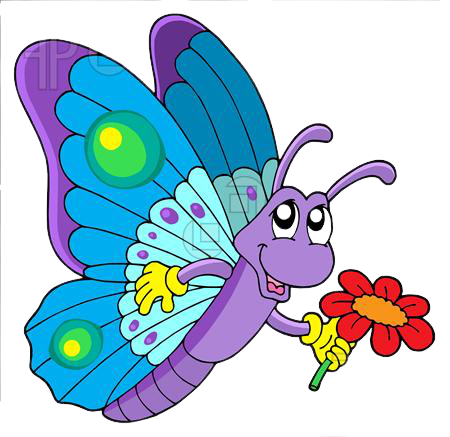 12 + 3 =
3 + 12 =
19 - 4 =
18 - 5 =
13 + 5 =  
11 + 6 =
2
Đặt tính rồi tính:
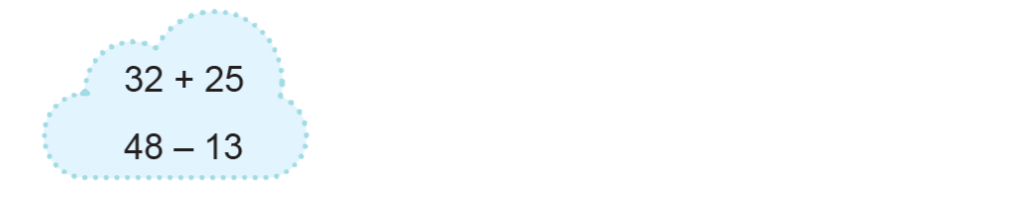 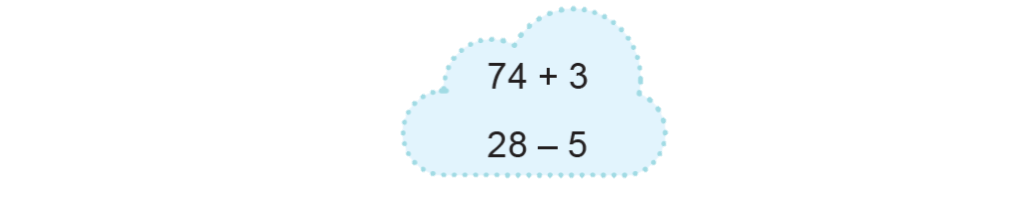 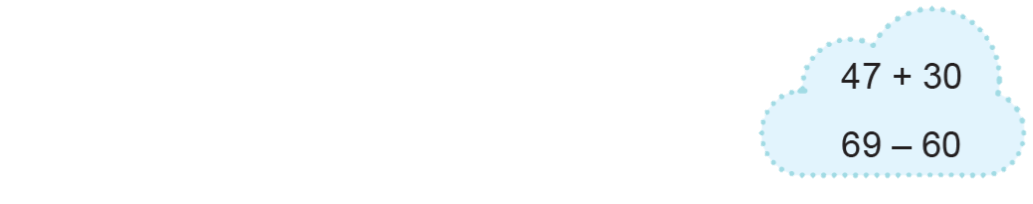 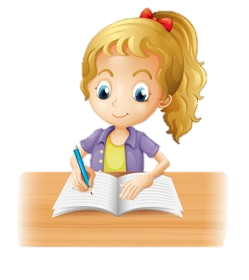 Làm bài tập vào vở
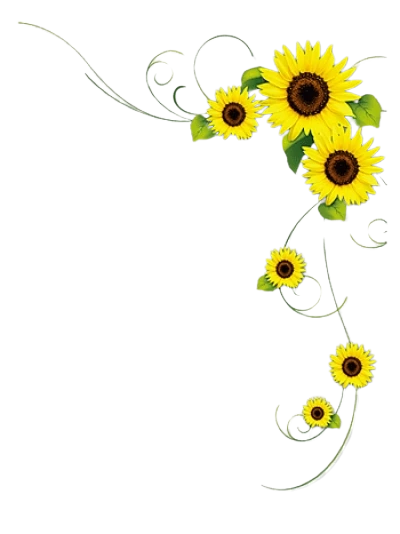 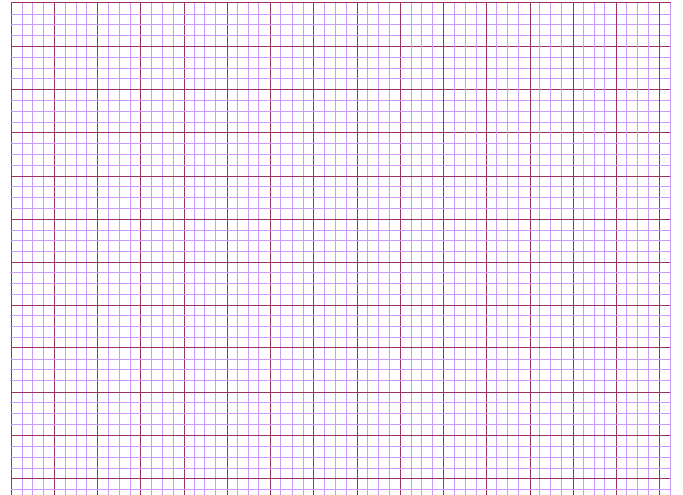 Bài 2: Đặt tính rồi tính:
74
  3
32
25
47
20
+
+
+
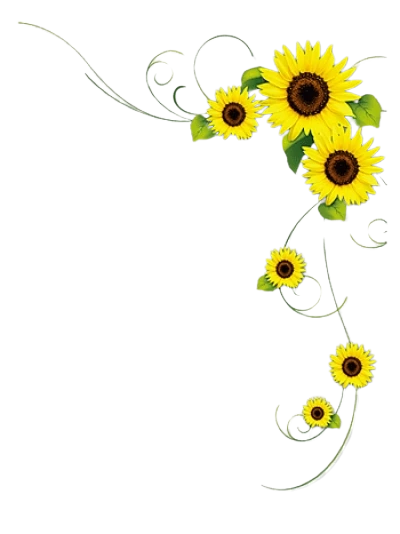 -
-
-
28
  5
48 
 13
69
60
2
Đặt tính rồi tính:
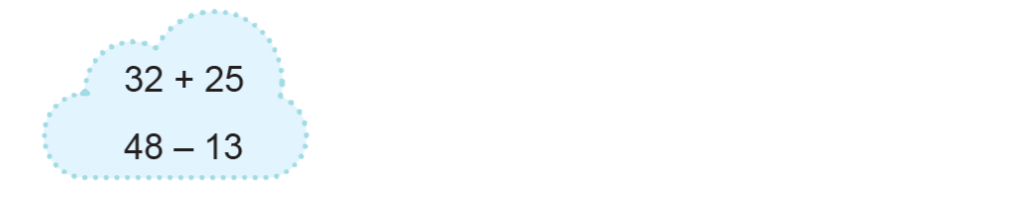 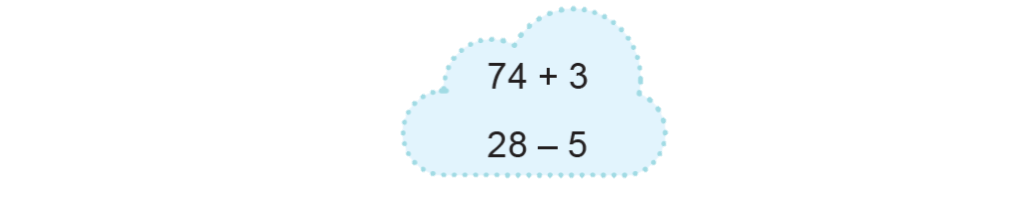 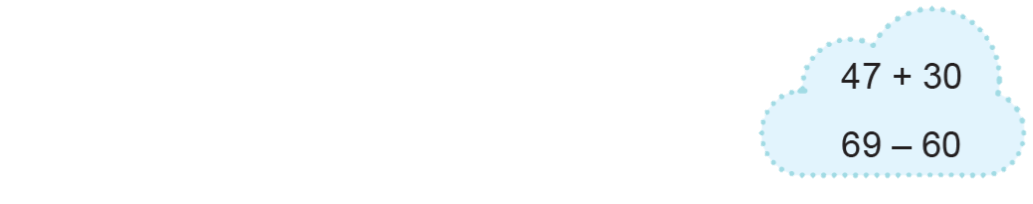 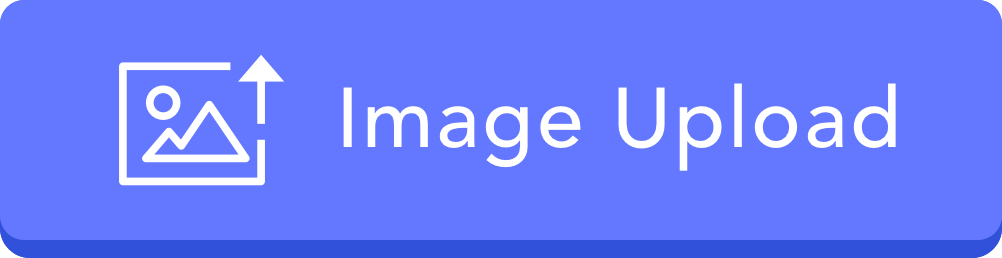 3
Tinh:
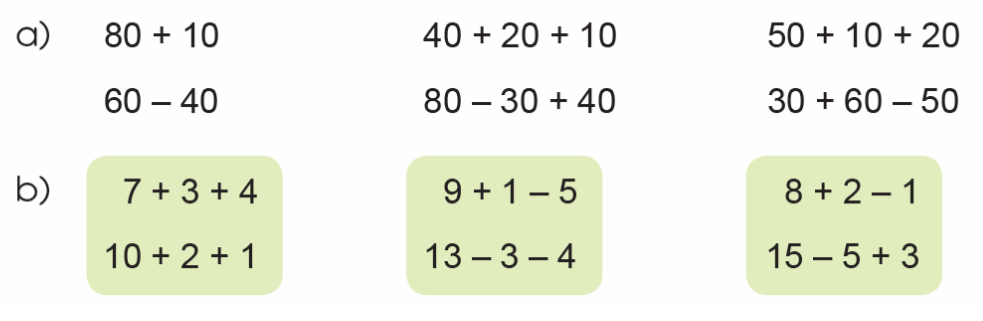 3
Tinh:
=
=
=
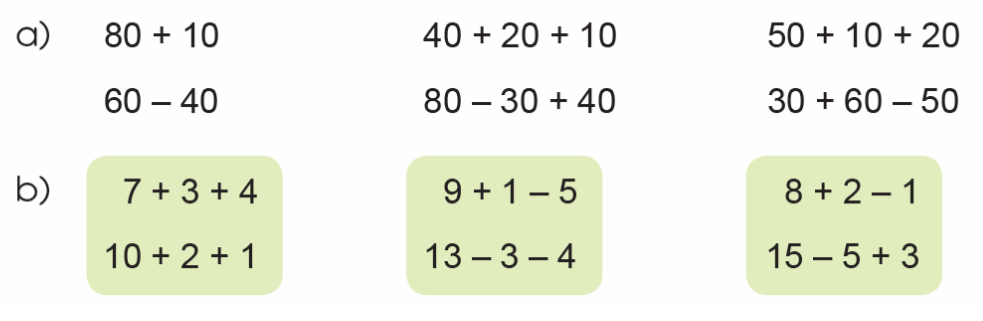 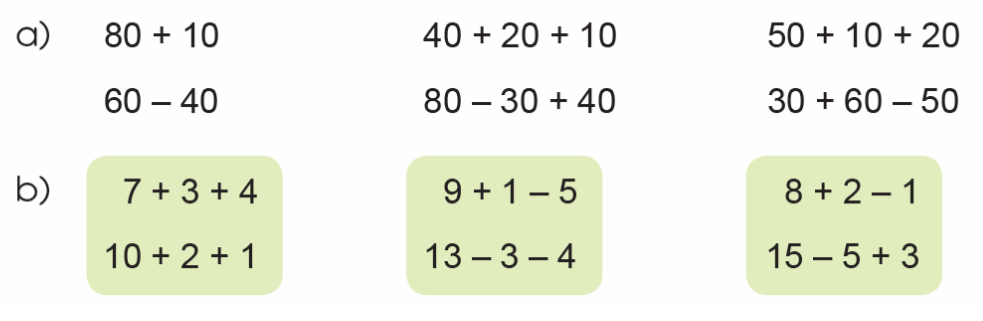 =
=
=
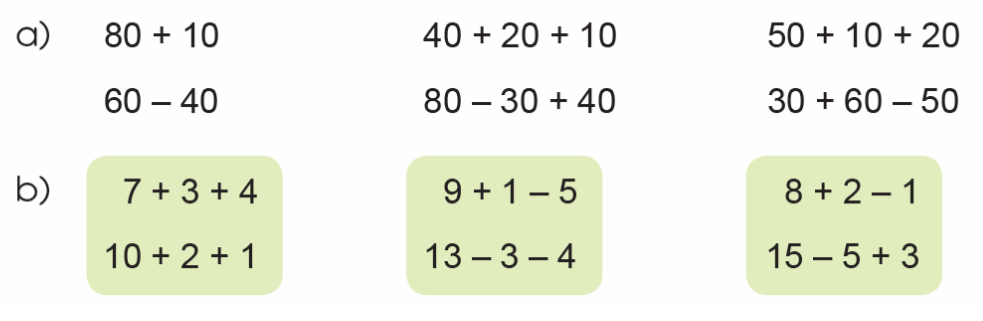 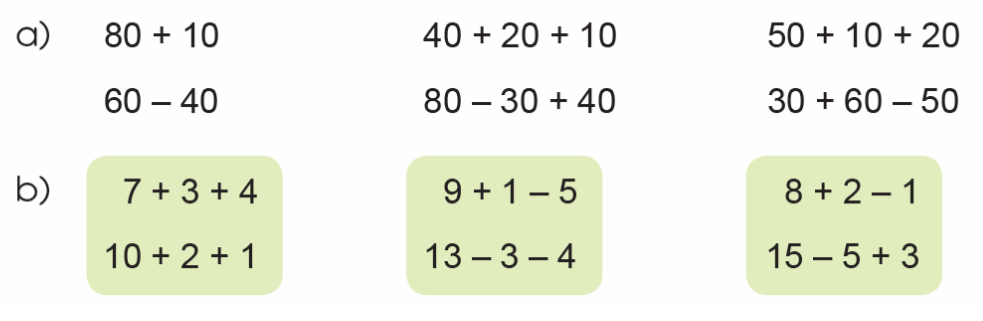 3
Tính:
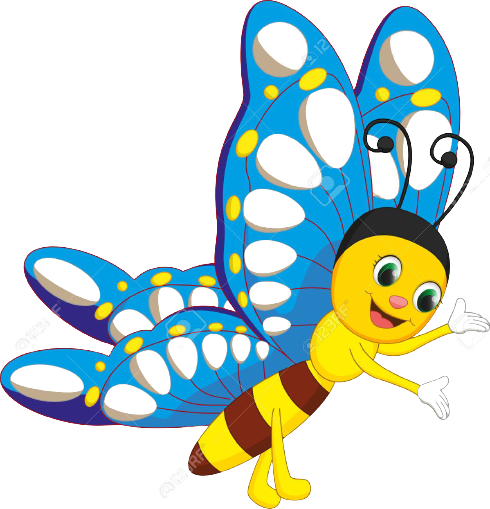 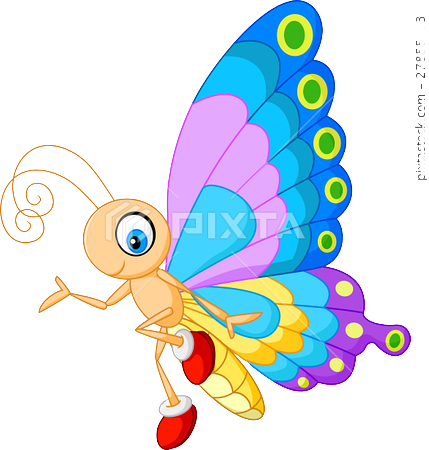 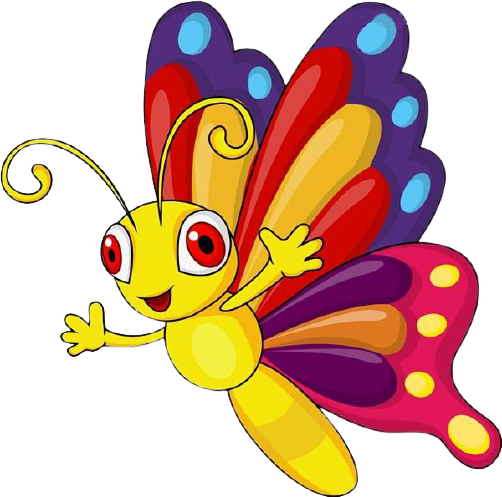 7 + 3 + 4 =
10 + 2 + 1 =
9 + 1 – 5 =
13 – 3 – 4 =
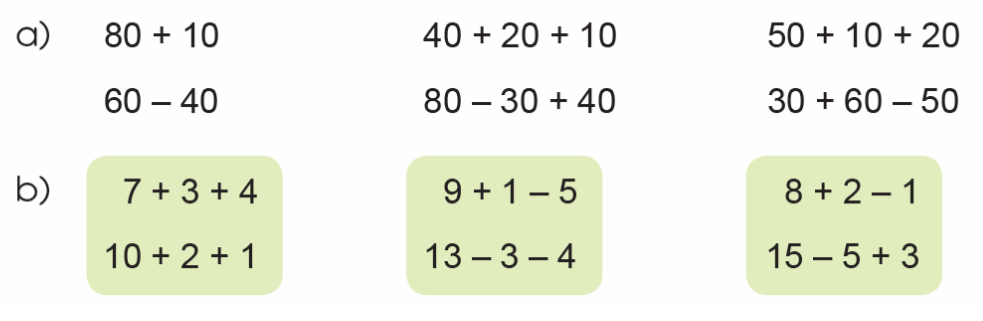 8 + 2 - 1  =
15 – 5 + 3 =
DẶN DÒ